La Cruz y su Sombra
Estudio basado en el libro “La Cruz y su sombra”, de Stephen Haskell
Sección 1.  El SantuarioCapítulo 1: Luz en la oscuridad.
El compás que nos ha dado el Señor
Para cualquier viajante en el lago tormentoso de la vida, el Señor le ha dado un compás, el cual, si es correctamente usado, lo llevará con seguridad al eterno reino de descanso. Les fue dado a nuestros primeros padres en la puerta del Edén, después de haber admitido la entrada del pecado en esta linda tierra y en ellos mismos también.
El compás que nos ha dado el Señor
El compás consiste en las siguientes palabras, que le fueron dichas por el Señor a Satanás: "Pondré enemistad entre ti y la mujer, entre su semilla y tu semilla" [Gn. 3:15]. En cada corazón Dios ha puesto una enemistad contra el pecado, la cual, si es apreciada, lo conducirá a la justificación y a la vida eterna.
El compás que nos ha dado el Señor
Cada hombre, sea cual fuere su rango o situación en la vida, que siga absolutamente el divino compás implantado en su corazón, aceptará a Cristo como su Salvador y le será comunicada la luz del amor y de la aprobación de Dios.
Jn. 1: 9
Aquella luz verdadera, que alumbra a todo hombre, venía a este mundo.
Un rayo de luz y vida
Un rayo de luz penetró la oscuridad cuando Dios habló las siguientes palabras a Satanás: “ésta (la simiente de la mujer) te herirá en la cabeza, y tú le herirás en el calcañar”. Génesis 3:15. Estas palabras revelan el hecho que para aquellos que amarían la enemistad contra el pecado que Dios había colocado en el corazón, había una vía de escape de la muerte. Vivirían, y Satanás moriría; pero antes de su muerte él heriría el calcañar de la simiente de la mujer.
El escape de la muerte eterna
Esto era necesario con el fin que la muerte de Satanás fuera segura, y que la humanidad escapara a la muerte eterna.
Heb. 2:14.
Así que, por cuanto los hijos participaron de carne y sangre, él también participó de lo mismo, para destruir por medio de la muerte al que tenía el imperio de la muerte, esto es, al diablo,
La gran paga por el rescate
Antes que el hombre fuera colocado a prueba, el amor del Padre y del Hijo por él era tan grande que Cristo se comprometió a dar su propia vida como rescate en caso que éste fuera vencido por las tentaciones de Satanás. Cristo era “el Cordero que fue inmolado desde el principio del mundo”. Ap. 13:8. Esta maravillosa verdad fue dada a conocer a nuestros primeros padres en las palabras habladas por el Señor a Satanás, “ésta (la simiente de la mujer) te herirá en la cabeza, y tú le herirás en el calcañar”.
El “tipo” en el AT de la vida de Cristo
Para que el hombre pudiese entender la enormidad del pecado, el cual tomaría la vida del Hijo de Dios sin pecado, fue solicitado que se trajese un cordero inocente, se confesasen los pecados sobre su cabeza, y entonces, con sus propias manos, se lo matase, siendo esto un tipo de la vida de Cristo. Esta oferta por el pecado era quemada, tipificando que a través de la muerte de Cristo, todos los pecados serían finalmente destruidos en los fuegos del último día. Mal. 4:1-3.
Fe en el santuario celestial
Era difícil para el hombre, rodeado de las tinieblas del pecado, comprender estas maravillosas promesas celestiales. Los rayos de luz que irradiaban del santuario celestial sobre los simples sacrificios, estaban tan oscurecidos por la duda y el pecado, que Dios, en Su gran amor y misericordia, hizo construir un santuario terrestre de acuerdo con los padrones divinos, y fueron escogidos sacerdotes, “los cuales sirven a lo que es figura y sombra de las cosas celestiales”, Heb. 8:5. Esto fue hecho para que la fe del hombre pudiese descansar en el hecho de que existe un santuario celestial, cuyos servicios existen para la redención de la humanidad.
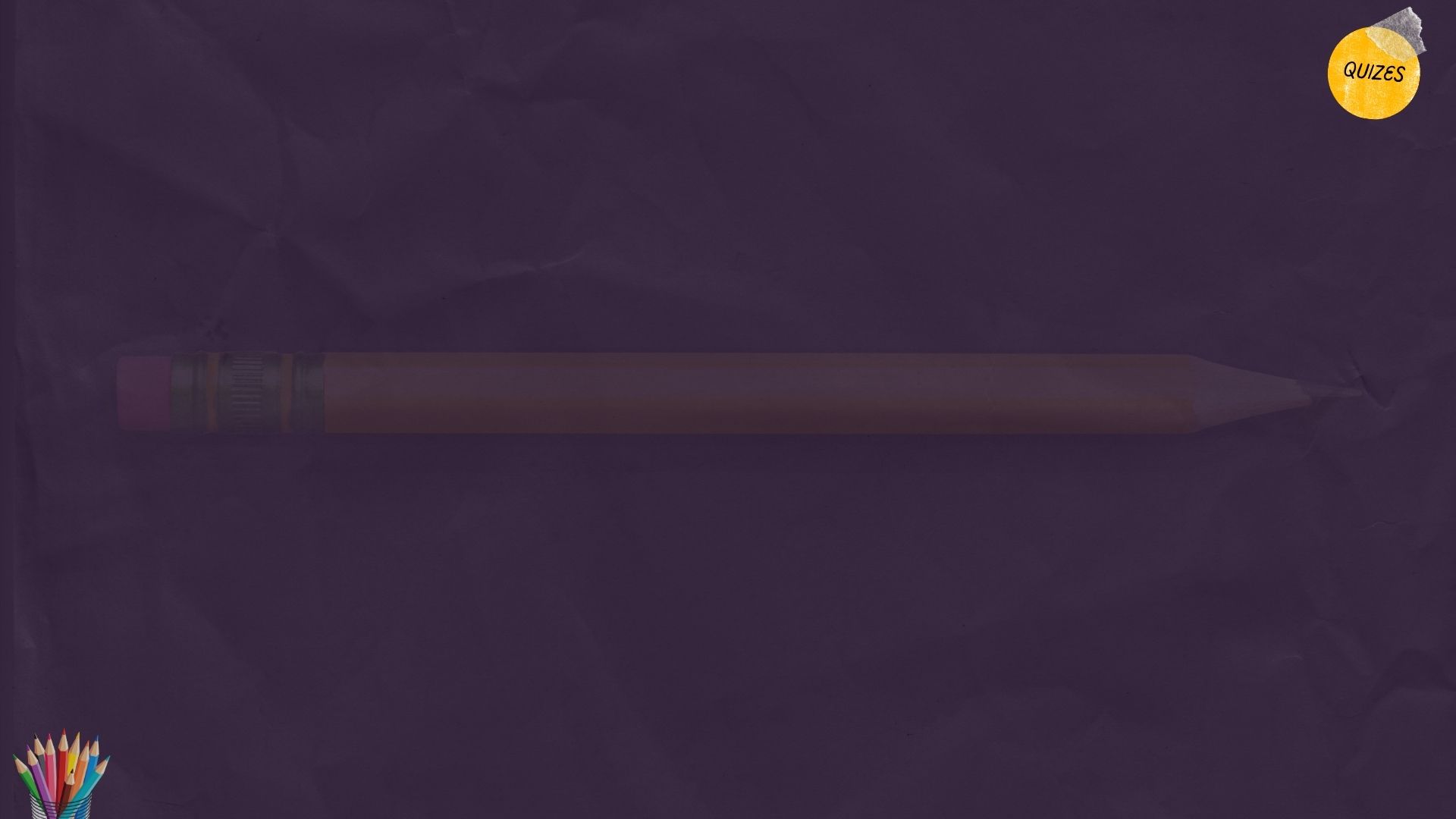 A. Un tipo de la vida de Cristo
Compás
¿El compás nos dirige hacia Cristo?
B. Enemistad contra el pecado (Gn. 3: 15)
Satanás hirió el calcañar de la simiente de la mujer
C. La redención de la humanidad
La muerte del cordero inocente
D. Sí
E. No
Propósito de los servicios del santuario celestial
F. Con eso Satanás aseguró su propia muerte
El trono de gloria
El profeta Jeremías se apoderó de esta verdad [la función del santuario], y exclamó, “Trono de gloria, excelso desde el principio, es el lugar de nuestro santuario”. Jeremías 17:12. David conocía el lugar donde Dios habitaba en el cielo, y cuando escribía a las generaciones venideras, dijo, "Porque miró desde lo alto de su santuario; Jehová miró desde los cielos a la tierra," Salmos 102: 19. Los creyentes siempre han creído que cuando busquen a Dios con todo su corazón, “su oración llegó a la habitación de su santuario, al cielo”. 2 Crónicas 30:27.
La verdad sobre el santuario celestial
Toda la adoración en el santuario terrestre era para enseñar la verdad en relación con el santuario celeste. Mientras el tabernáculo terrestre estaba en pie, el camino hacia el Tabernáculo celeste no fue manifestado Hebreos 9:8 : “dando el Espíritu Santo a entender con esto que aún no se había manifestado el camino al Lugar Santísimo, entre tanto que la primera parte del tabernáculo estuviese en pie.”; 
pero cuando Cristo entró en el cielo para presentar Su propia sangre en beneficio del hombre, Dios reveló a través de Sus profetas mucha luz en relación con el Santuario celeste.
Las visiones de Juan
A Juan, el discípulo amado, se le dieron muchas visiones de ese glorioso templo. Él vio el altar de oro, sobre el cual, mezclado con incienso fragante, las oraciones de los santos terrenales son ofrecidas ante Dios. En visión él vio el candelabro con sus siete lámparas de fuego encendido ante el trono de Dios. El velo que separa el Lugar Santísimo fue levantado, y él escribe: “Y el templo de Dios fue abierto en el cielo, y el arca de su pacto se veía en el templo”. Apocalipsis 11:19.
Mediación de Cristo
Es en “aquel verdadero tabernáculo que levantó el Señor, y no el hombre”, que Cristo presenta su sangre ante el Padre a favor del hombre pecador. Hebreos 8:2. Allí está el trono de Dios, rodeado por miríadas de huestes angelicales, todos esperando obedecer sus mandatos; [Salmo 103:19-20] y desde allí son enviados para contestar las oraciones de los hijos de Dios aquí en la tierra.
La casa de energía de Jehová
El santuario celestial es la gran casa de energía de Jehová, donde toda la ayuda necesaria para vencer cada tentación de Satanás es enviada a cada uno que está relacionado con él por fe.
Nuestra conexión con el cielo
Aquel que no permite que cosa alguna rompa su conexión con el cielo llega a ser un lugar de morada terrenal para el Santísimo; “Porque así dijo el Alto y Sublime, el que habita la eternidad, y cuyo nombre es el Santo: Yo habito en la altura y la santidad, y con el quebrantado y humilde de espíritu”. Isaías 57:15. Aquel que se aparta del pecado y lo aleja de sí, llega a ser un templo del Espíritu Santo. 1 Corintios 6:19-20.
Templo el Espíritu Santo
1 Corintios 6:19-20. ¿O ignoráis que vuestro cuerpo es templo del Espíritu Santo, el cual está en vosotros, el cual tenéis de Dios, y que no sois vuestros? 20 Porque habéis sido comprados por precio; glorificad, pues, a Dios en vuestro cuerpo y en vuestro espíritu, los cuales son de Dios.
Cristo en nuestros corazones
A Dios le encanta morar en los corazones de su pueblo, [Efesios 3:17-20] pero el pecado acariciado en el corazón impide que su Espíritu more allí. [1 Juan 3:15: Todo aquel que aborrece a su hermano es homicida; y sabéis que ningún homicida tiene vida eterna permanente en él.]. Cristo toca a la puerta de cada corazón, invitando a todos a cambiar el pecado por la justicia, de manera que Él pueda entrar y morar con ellos. [Apocalipsis 3:20]
Los tres templos
Existen tres templos traídos a nuestro conocimiento en la Biblia: el Templo celestial, el lugar donde habita el Altísimo, donde Cristo intercede a nuestro favor; el templo del cuerpo humano, donde el Espíritu de Dios gobierna y reina; y el templo terrenal, con sus servicios típicos, diseñados para enseñar a la humanidad cómo recibir ayuda divina del gran almacén celestial, de manera que Dios pueda honrarlos habitando continuamente en ellos.
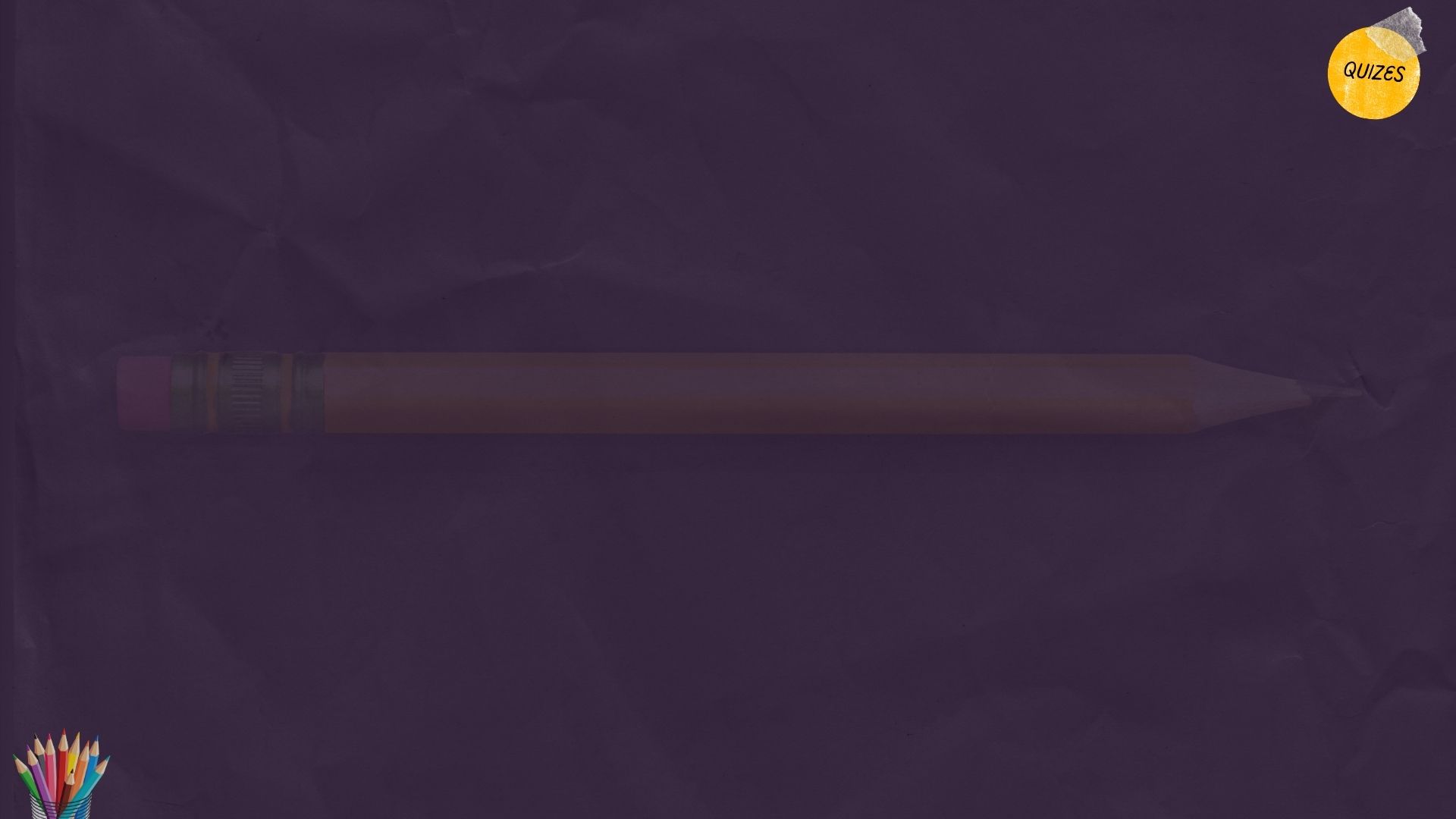 A. En el lugar santísimo
En el Templo Celestial
B. Cristo intercede por nosotros
Trono de gloria
C. Templo del Espíritu Santo
Tabernáculo terrenal en pie
D. El santuario celestial para Jeremías
Arca del pacto
E. Templo de Satanás
Cuerpo y corazón que glorifican a Dios
F. Entrada a lugar santísimo no era para cualquiera
Tipología
En la teología adventista, la tipología es un método de interpretación bíblica que busca descubrir las relaciones entre eventos, personajes e instituciones del Antiguo Testamento y su cumplimiento en el Nuevo Testamento.
Tipo y antitipos
Un tipo es una persona, evento, objeto o institución del Antiguo Testamento que prefigura o anticipa una realidad futura en el Nuevo Testamento.
El tipo contiene una realidad espiritual que se cumple en el antitipo del Nuevo Testamento.
Ejemplos de tipos
Adán como tipo de Cristo (Romanos 5:14)
El cordero pascual como tipo de Cristo (1 Corintios 5:7)
El maná como tipo del pan de vida (Juan 6:35)
Símbolos
Un símbolo es un objeto, persona o evento que representa una idea o concepto espiritual.
A diferencia de un tipo, el símbolo no tiene que prefigurar una realidad futura, sino que comunica una verdad presente.
El león como símbolo de la fuerza (Génesis 49:9)
La paloma como símbolo de la paz (Génesis 8:11)
El agua como símbolo del bautismo (Juan 3:5)
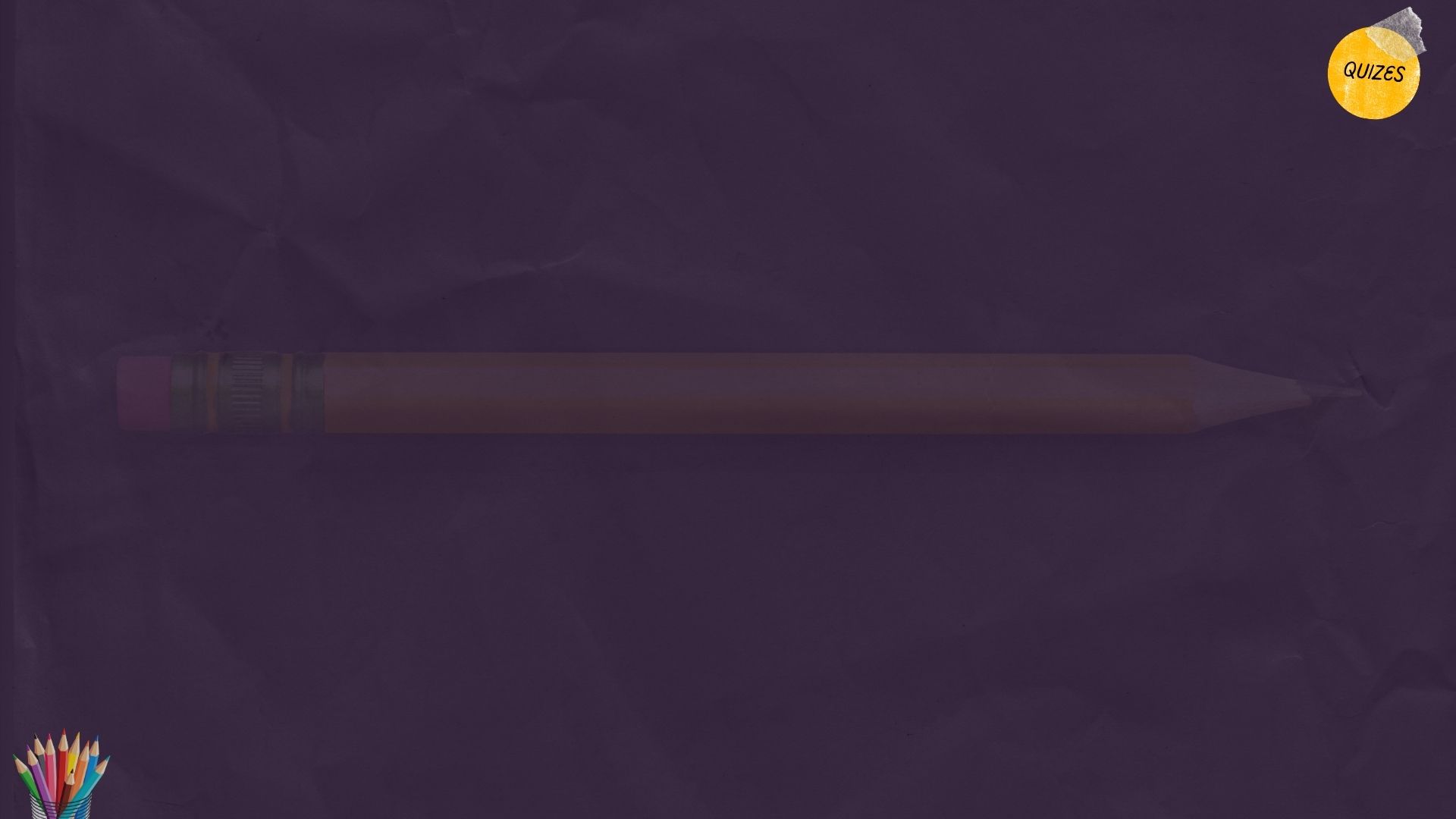 A. símbolo de la fuerza
Cristo antitipo de
B. Adán
Cordero pascual
C. El agua
Pan de vida antitipo de
D. tipo de Cristo
El león
E. Símbolo de debilidad
Símbolo del bautismo
F. El maná
Tipos, símbolos y antitipos
Si aquel que quiere saber más de Cristo y de Su infinito amor, estudia los tipos y símbolos del santuario terrestre, conectándolos con sus antitipos, su alma se llenará de éxtasis. Al igual que los lentes del telescopio, ellos revelan maravillosas bellezas del carácter de nuestro bendito Redentor, bellezas que no son reveladas de ninguna otra manera.
Tipos, símbolos y antitipos
Cada tipo y símbolo encierra una lección celestial separada y distinta de los servicios del santuario terrestre; y cuando todas son analizadas en conjunto, forman un maravilloso Mosaico del divino carácter de Cristo como solamente un pintor celestial podría pintar.
Nombres del Santuario Celestial
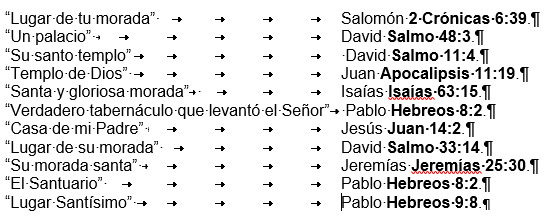 Nombres del Santuario Terrenal
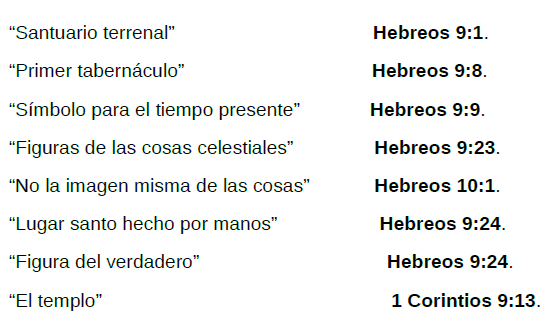 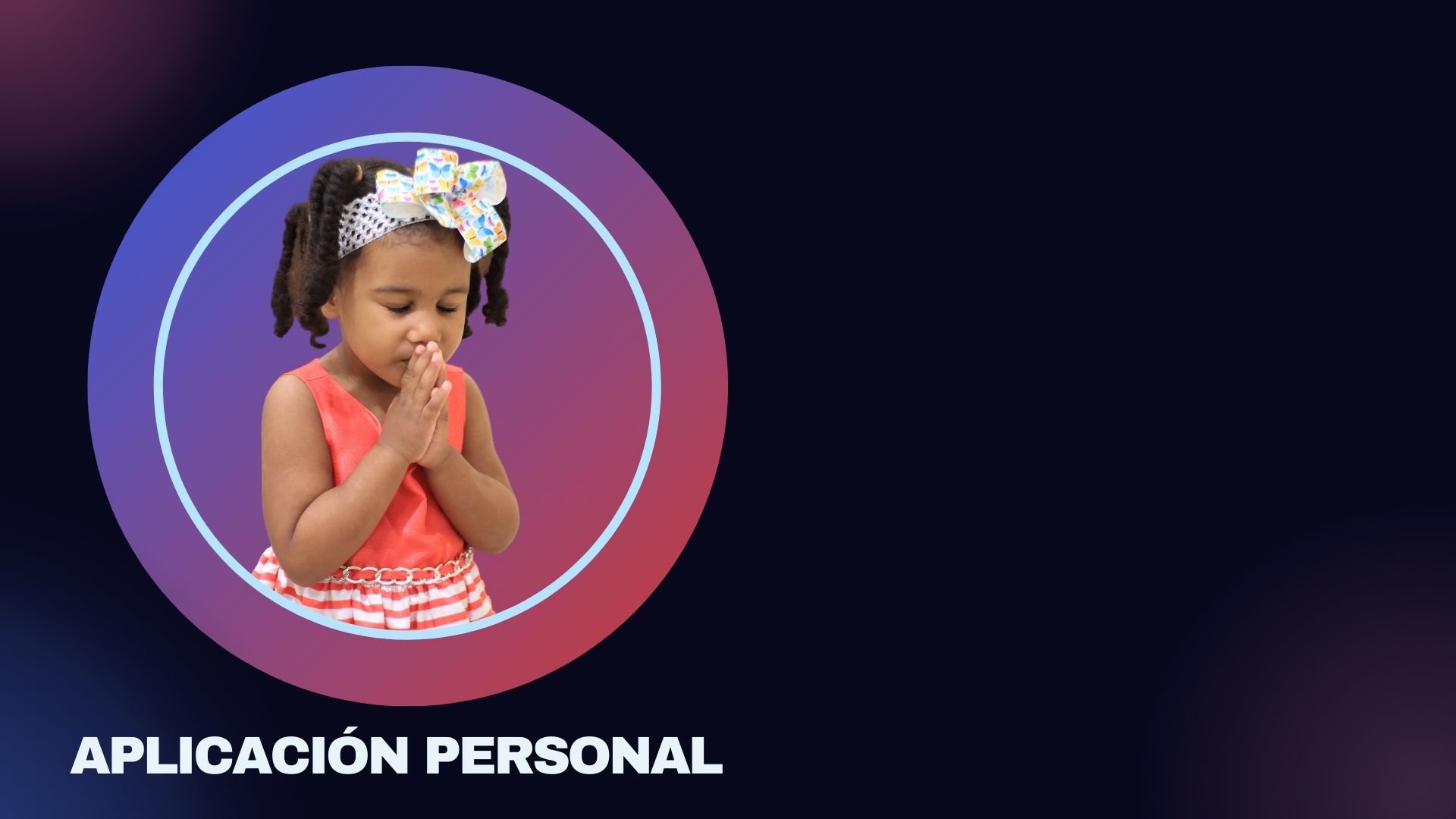 El cuerpo del cristiano es llamado templo
“Respondió Jesús y les dijo: Destruid este templo, y en tres días lo levantaré. Mas él hablaba del templo de su cuerpo”. Juan 2:19, 21.
“¿O ignoráis que vuestro cuerpo es templo del Espíritu Santo, el cual está en vosotros, el cual tenéis de Dios, y que no sois vuestros?” 1 Corintios 6:19.
“Si alguno destruyere el templo de Dios, Dios le destruirá a él; porque el templo de Dios, el cual sois vosotros, santo es”. 1 Corintios 3:17.
¿Quieres glorificar a Dios en cuerpo y en espíritu para que seas templo del Espíritu Santo?